Лекція  4
Класифікація психодіагностичних методів
План:
1. Класифікації методів за Й.Шванцарою;
2. Класифікації психодіагностичних методів за В.К.Гайдою, В.П.Захаровим;
3. Характеристика основних методів психодіагностики;
4. Поняття про професійні та «любительські» тести
1. Класифікації методів за Й.Шванцарою
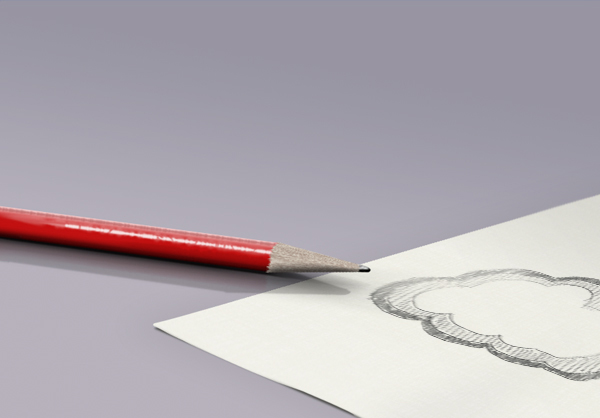 1.  За матеріалом,  який використовується:
вербальні;   невербальні;
маніпуляційні;   тести «паперу  та олівця»
2. За кількістю отриманих показників:
тести з «правильним» рішенням ;
тести з можливістю різних відповідей
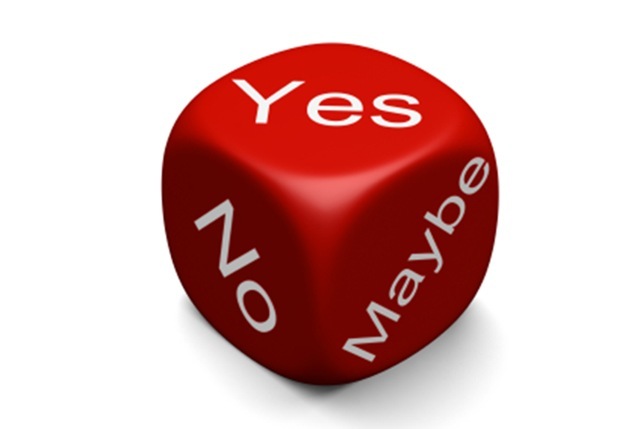 3. За психічною активністю досліджуваних:
а) інтроспективні (повідомлення  досліджуваного про особистий досвід, стосунки): анкети, бесіда;
б) екстраспективні (спостереження та оцінка різноманітних проявів);
в) проективні: досліджуваний проецирує неусвідомлені властивості особистості (внутрішні конфлікти, сховані мотиви та ін.) на малоструктуровані, багатозначні стимули; 
г) виконавчі: досліджуваний здійснює  певну дію (перцептивну, мисленнєву, моторну), кількісний рівень та якісні особливості якої є показником інтелектуальних і особистісних рис.
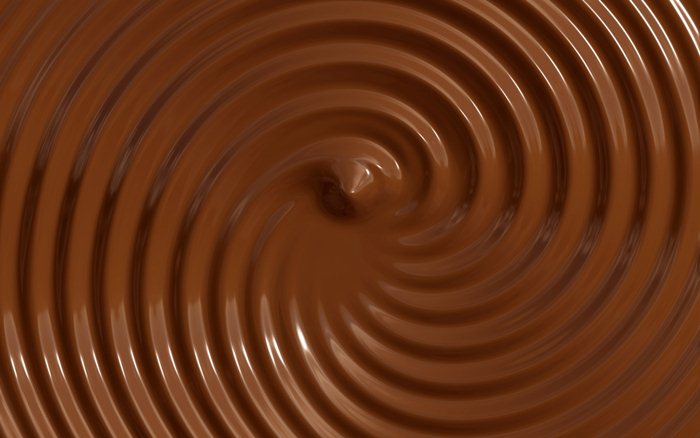 Класифікація психодіагностичних методів за В.К.Гайдою, В.П.Захаровим
1)  За якістю:
стандартизовані, 
нестандартизовані
2)  За призначенням:
а) загальнодіагностичні (тести особистості, тести загального  інтелекту); 
б) тести професійної придатності; 
в) тести спеціальних здібностей
г) тести досягнень;
3. За матеріалом, яким оперує досліджуваний:
а) бланкові; 
б) предметні (кубики Кооса, «складання фігур» із набору Векслера); 
в) апаратурні (обладнання для вивчення уваги)
4)  За кількістю  обстежуваних:
індивідуальні ;
групові
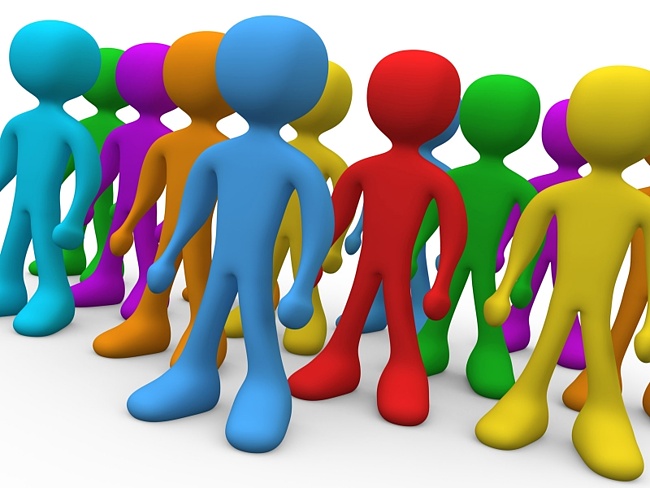 5)  За формою відповіді:
усні ;
письмові
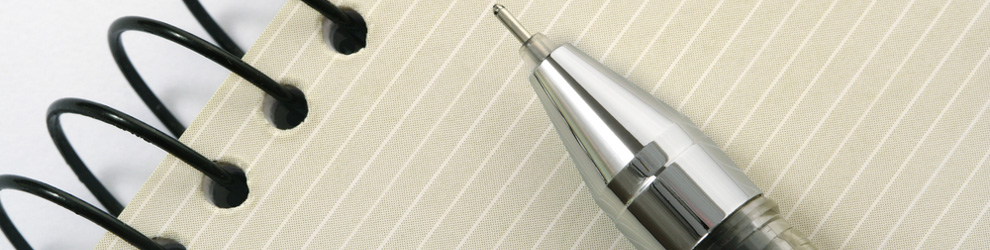 6) За провідною  орієнтацією:
- тести швидкості, що містять прості завдання, час для вирішення яких обмежений настільки, що жодний досліджуваний не встигає вирішити всі завдання за визначений час (Кільця Ландольта, Бурдона, «шифровка» із набору Векслера);
- тести потужності  (або результативності), що містять складні завдання, час вирішення яких не обмежений. Оцінюється успішність та спосіб вирішення завдання. Наприклад, завдання для письмових підсумкових іспитів в школі;
- змішані тести. В таких тестах представлено завдання різного рівня  складності: від найпростіших до дуже складних. Час випробувань у даному випадку обмежений, але достатній для вирішення запропонованих завдань більшістю досліджуваних.  Оцінкою є як швидкість виконання завдань (кількість виконаних завдань), так і правильність рішення
7)  За комплексністю:
ізольовані тести ;
тестові набори (батареї);
8) За характером  відповідей на завдання:
тести з  наданими відповідями;
тести зі свободними відповідями
9) За областю  охоплення психічного:
тести особистості;
інтелектуальні тести
10) За характером   розумових дій:
- вербальні (пов’язані з необхідністю виконання розумових дій – словесно-логічні тести, опитувальники для перевірки знань, встановлення закономірностей і ін.); 
- невербальні (пов’язані з практичним маніпулюванням предметами – картками, блоками, деталями)
Характеристика основних методів психодіагностики
Тести:
Тест – стандартизоване, часто обмежене у часі випробування, яке призначене для встановлення якісних та кількісних індивідуально-психологічних відмінностей
Види тестів:
1) вербальні і невербальні (за мовленнєвою ознакою);
2) групові та індивідуальні (за формою процедури);
3) інтелектуальні та особистісні (за спрямованістю);
4) тести швидкості і тести результативності (за часовими обмеженнями)
Тести вербальні – тип методик, в яких матеріал завдань представлений в вербальній, тобто мовній формі. 
   Основним змістом роботи досліджуваного є операції з поняттями, мисленнєві дії в словесно-логічній формі; 
Результати вербальних тестів залежать від загальної та мовної культури, поінформованості, академічної успішності, професійної діяльності
Приклади:
1) тести інтелекту;
2) тести спеціальних здібностей;
3) тести досягнень
Тести практичні – тип тестів, в яких матеріал тестових завдань представлений невербальними завданнями
    Приклад: прогресивні матриці Равена
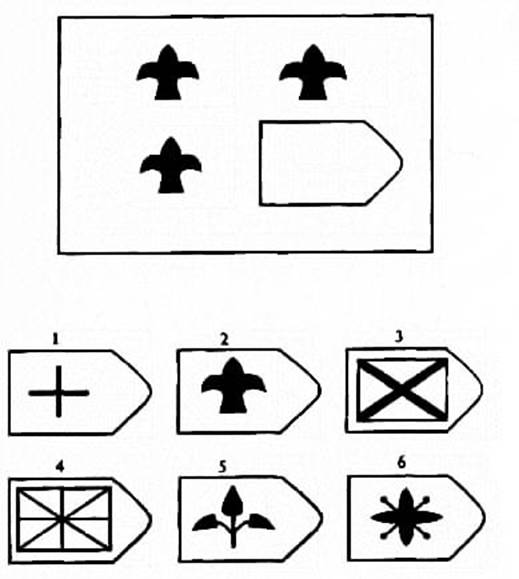 Тести групові – тип методик, що призначені для одночасного обстеження групи досліджуваних. Їх не можна змішувати із засобами діагностики соціально-психологічних особливостей груп;

 Групові тести переважно є бланковими
Особливості застосування:

1) жорстка регламентація процедури;
2) коротка інструкція, яка не вимагає додаткового пояснення;
3) Суворе дотримання самостійності роботи досліджуваного;
4) Кількість досліджуваних– 20-25 осіб
Переваги групових тестів: 
простота застосування; 
Необов’язкова високопрофесійна підготовка людини, яка проводить обстеження;
Недоліки: 
-відсутність контакту з досліджуваним;
неможливість якісного аналізу інформації
Тести інтелекту:

    Інтелект – це інтегрована характеристика особистості, яка проявляється в активізації всіх психічних функцій, процесів (мислення, пам’ять, уява), які забезпечують пізнання навколишнього світу
Тести спеціальних здібностей – група методик, що призначені для вимірювання рівня розвитку окремих аспектів інтелекту і психомоторних функцій, що забезпечують  ефективність в конкретних, достатньо вузьких областях діяльності. Застосовуються при профвідборі і профорієнтації;
Приклади: тести музичних, математичних, психомоторних здібностей
Тести особистості – група методик, що спрямовані на вимірювання неінтелектуальних проявів особистості;
Приклади: 
1) Особистісні опитувальники;
2) Будь-які методики, що спрямовані на діагностику емоційних, мотиваційних, міжособистісних властивостей індивіда
Тести результативності – тип методик, які орієнтовані на вимірювання або констатацію досягнутого досліджуваним  результата при виконанні тестового завдання; 
Швидкість не враховується або має допоміжний характер
Тесты швидкості – тип методик, в яких основним показником продуктивності роботи досліджуваних є час виконання (обсяг) тестових завдань;
Приклади: 
1) коректурна проба;
2) більшість тестів інтелекту, тестів досягнень
Опитувальники
Опитувальники – 
це тип методик, що складаються із набору пунктів, які не мають правильної відповіді та характеризуються тільки їх частотою та спрямованістю;

Основними видами опитувальників є опитувальники-анкети і особистісні опитувальники
Опитувальники-анкети – група опитувальників для отримання певної інформації про досліджуваного, яка не має безпосереднього відношення до його особистісних особливостей;

Наприклад: біографічні опитувальники – група опитувальників-анкет для отримання даних про історію життя людини (рівень і характер освіти, спеціальні навички та інші відносно об’єктивні показники)
Особистісні опитувальники спрямовані на вимірювання різних особливостей та рис особистості. 
    Недоліки особистісних опитувальників: - можливість фальсифікації відповідей; 
низька достовірність результатів внаслідок установок досліджуваних;
відмінності у розумінні питань
Характеристика опитувальників
Опитувальники рис особистості розроблені на основі виокремлення рис особистості. Проводиться групування особистісних ознак, а не досліджуваних. Діагностика здійснюється за мірою виразності рис;
Приклад: 16-факторный опитувальник 
Р. Кеттелла 16PF
Опитувальники типологічні розроблені на основі виокремлення типів особистості як цілісних утворень, які не зводяться до набору рис (або факторов). Діагностика здійснюється на основі співставлення із відповідним (усередненим) типом особистості;
Приклад 1) особистісний опитувальник Айзенка;
2) MMPI – Міннесотський багатофакторний особистісний опитувальник
Опитувальники мотивів призначені для діагностики мотиваційно-потребової сфери особистості. Дозволяють встановити, на що спрямована активність людини і як здійснюється регуляція динаміки поведінки. Недолік даного типу опитувальників полягає у можливому впливі фактора «соціальної бажаності». Відмічається висока надійність даних опитувальників, але при цьому дані щодо валідності є суперечливими
Опитувальники інтересів. Розробка перших опитувальників була пов’язана із вирішенням вузьких завдань – визначеням професійних інтересів. Відмічається їх висока надійність та валідніть;
Наприклад: бланк професійних  інтересів Е. Стронга
Опитувальники цінності є близькими до опитувальників інтересів, опитувальників установок, опитувальників мотивів;
Опитувальники установок призначені для вимірювання відносної орієнтировки людини в структурі установок. Застосовуються переважно в соціально- психологічних і соціологічних дослідженнях
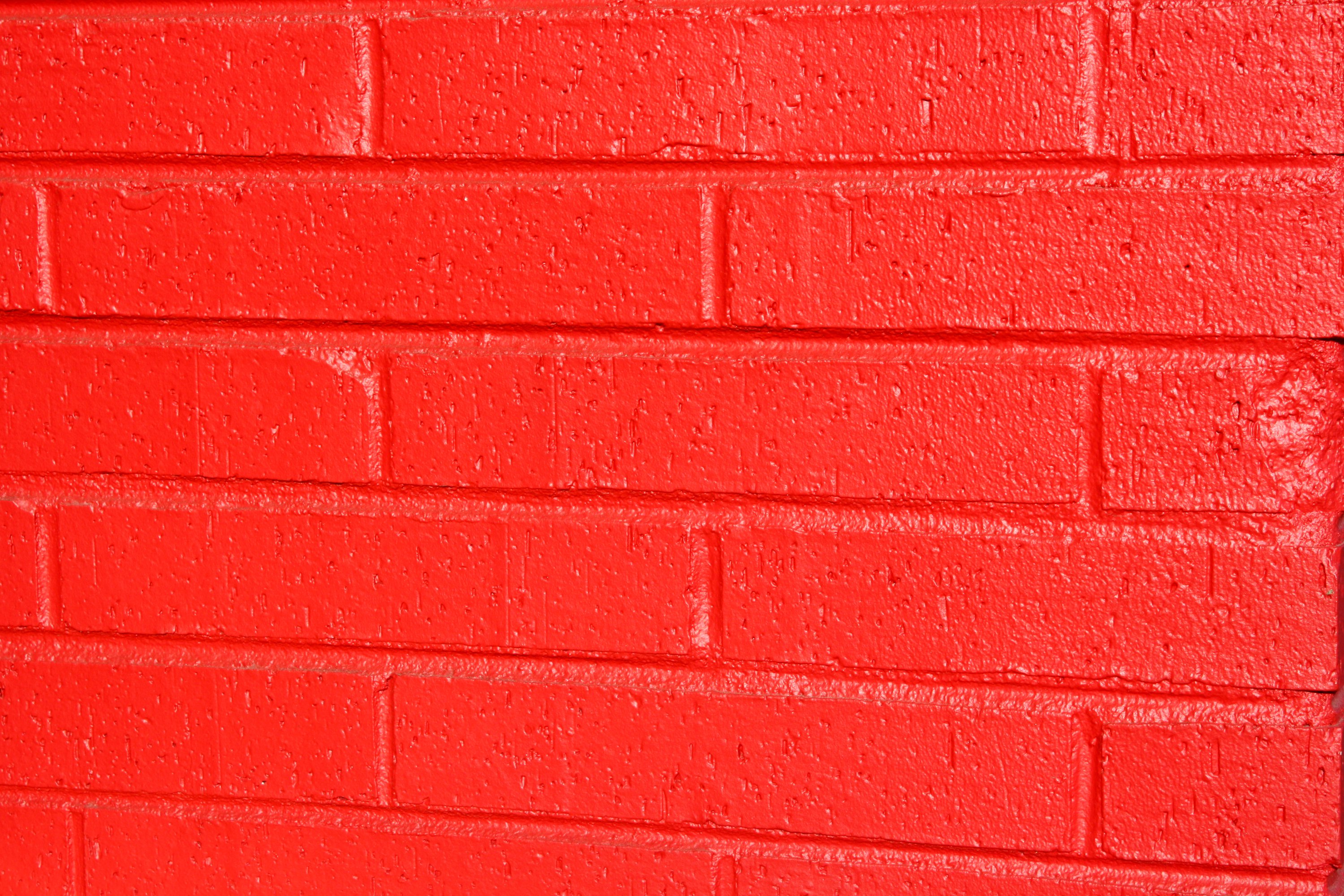 Любительські і професійні тести
«Любительські» тести створюються для масової аудиторії, широко публікуються. Як і професійні, вони мають весь необхідний інструментарій: інструкцію, стимульний матеріал (завдання, алгоритм обробки та розшифрування (інтерпретації). Проте вони орієнтовані переважно на зовнішні форми прояву сутності явищ в поведінці, спілкуванні, спеціальної діяльності і не розкривають глибинних основ психіки, її організації та закономірностей
Любительські тести відображають найбільш загальні явища, які спостерігаються у досвіді, тому вони є простими і доступними у користуванні;
Разом із тим виявляють загальні тенденції психіки, що викликає до них довіру;
Спираючись тільки на матеріали любительських тестів, неможливо проводити глибинну корекційну роботу.
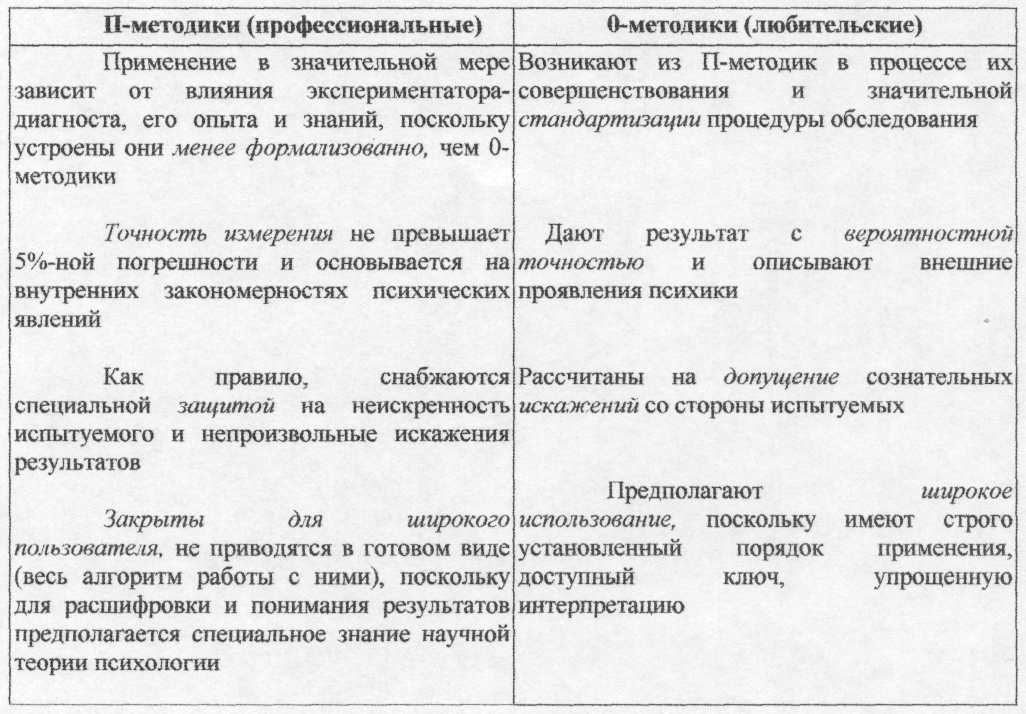 Дякую за увагу!